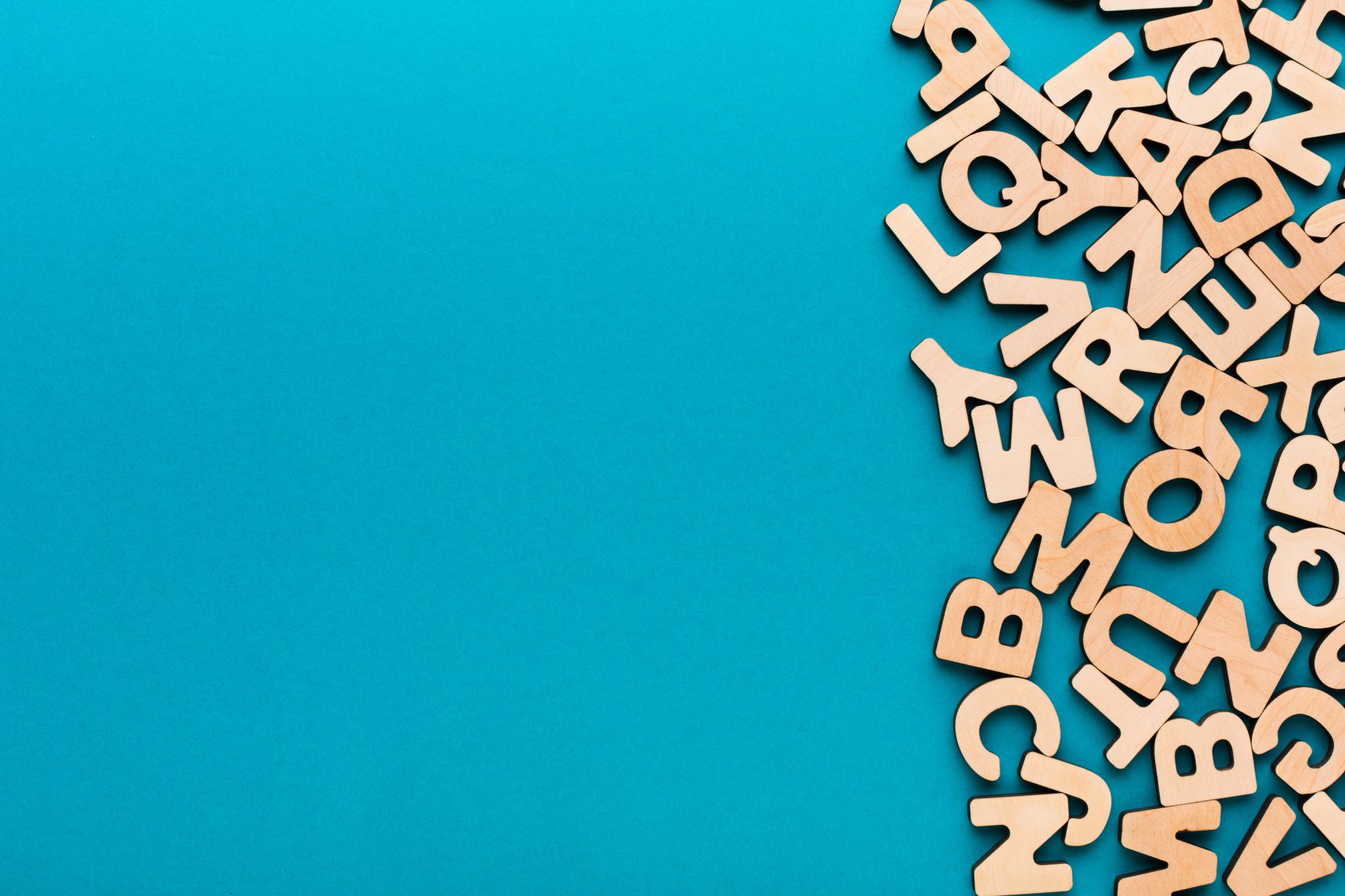 Maine’s Updated ELA Standards
WRITING
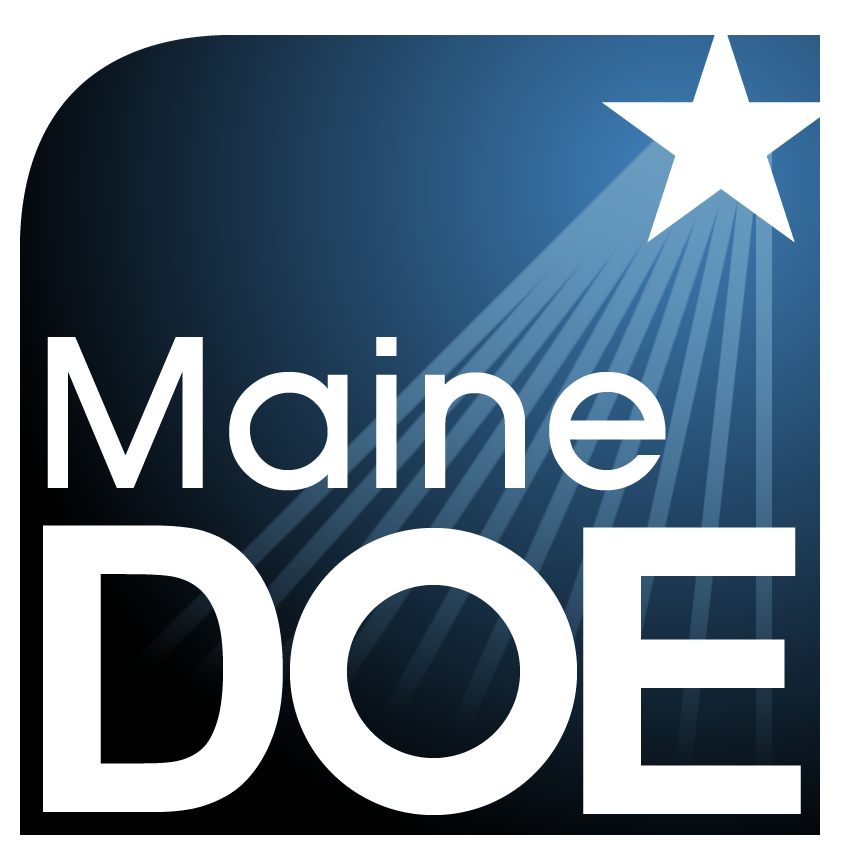 Goals for today
Understand why the 10 CCSS writing standards became 3 Maine standards
Explore implications of this revision
Consider interpretations of the standards (particularly W1)
[Speaker Notes: M]
Neal Rioux
Chair of the Writing Standards revision committee
Collaborated with about a dozen faculty from all over the state who represented Pre-K through 12 grade levels
Began with guidance from the Steering Committee and our “non-negotiables”
Facilitated work over several sessions to identify opportunities to strengthen and clarify our MLR’s
What happened and why: professional logic
Our committee’s first “AHA!”
Other than the first indicator, each mode of writing in the CCSS was essentially asking for the same thing: clear, organized, revised writing
Standard 4 in the CCSS was a redundant “umbrella” for “clear, organized” writing of any kind
Why not empower teachers to be free of specified modes and to make skill connections (i.e. - braided learning) among any modes of writing (organization, level of detail, grammatical components, etc.)?
[Speaker Notes: N]
What happened and why: professional logic
Our committee’s second “AHA!”
Why don’t we present the standards in a way that embraces the process of writing (inquiry > drafting/editing/revising > publishing)? 
This was an opportunity to braid the writing standards with many of the other MLR’s, effectively allowing for overlapping cycles of rigor, scaffolding (as needed), and assessment
In other words, students should have multiple opportunities to learn, grow, and change as thinkers and communicators
With fewer standards, teachers would have autonomy to decide what kind(s) of writing their students need most, and it reinforced the idea that writing is not an isolated task
[Speaker Notes: N]
Focusing on writing of any kind empowers teachers to look for braided learning opportunities that may not have been possible with more restrictive, defined modes.
[Speaker Notes: N]
“Using an inquiry process” is MORE than “doing research”... discussion is one of the most powerful learning tools that 
we have available to us in the classroom.
[Speaker Notes: N]
W2 represented a “flip” in thinking, 
focusing on the natural flow from inquiry/collaboration, to drafting, to production. Let’s emphasize 
the process before the product, 
thinking about where technology is a natural fit along the way.
[Speaker Notes: N]
With great choice comes great responsibility...as teachers select relevant writing modes for their learners, consider dedicating more time to conversation about (and modeling of) what any piece of writing should look like, sound like, etc. This is an opportunity to build single-point rubrics around task-specific communication!
[Speaker Notes: N]
Discussion - in small groups
What are students writing now?

Where are students writing?

Are the parameters of writing clear and distinct?
[Speaker Notes: What are the required writing modes?]
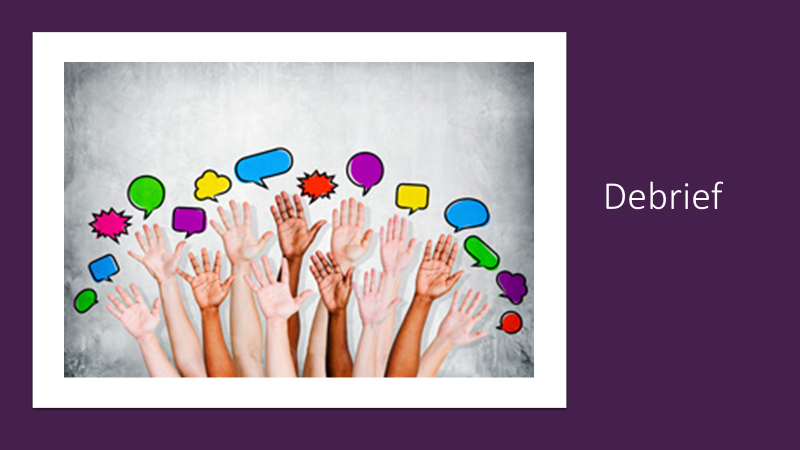 Modes of Writing
Instructional tool versus rule
In reality: most writing presents a blend of different modes
Focus on good writing and effective communication
[Speaker Notes: Addressing CCSS W.1, W.2, and W.3]
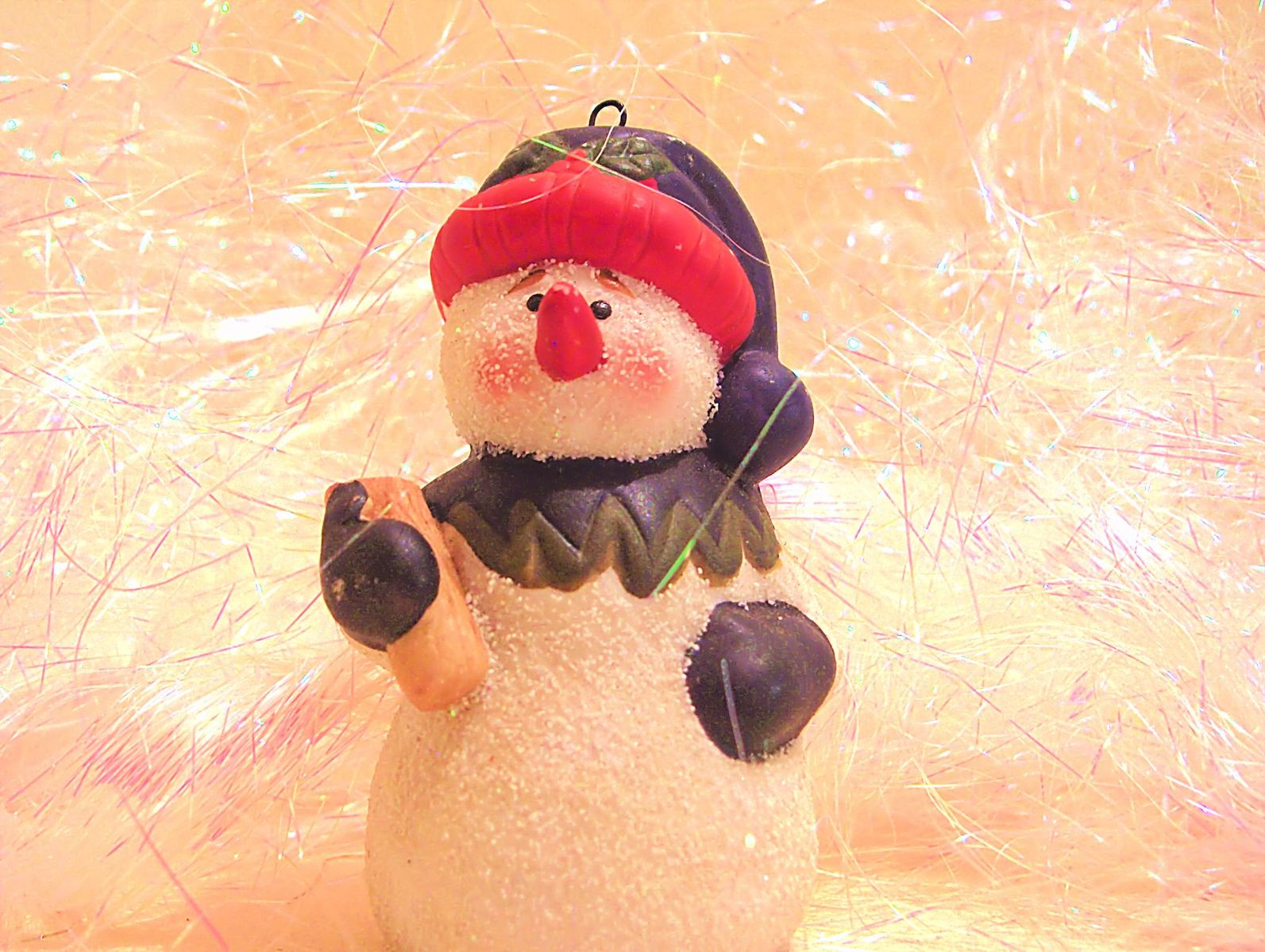 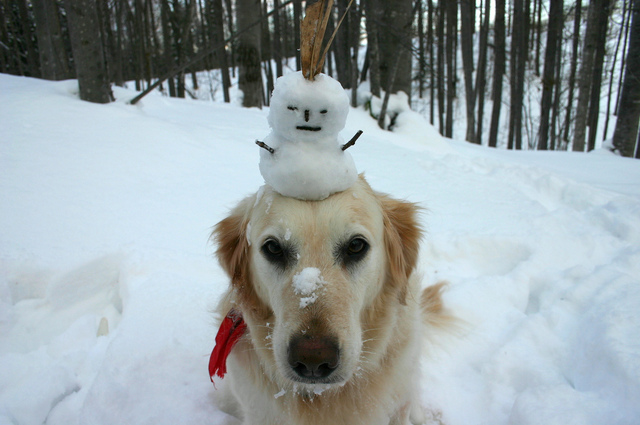 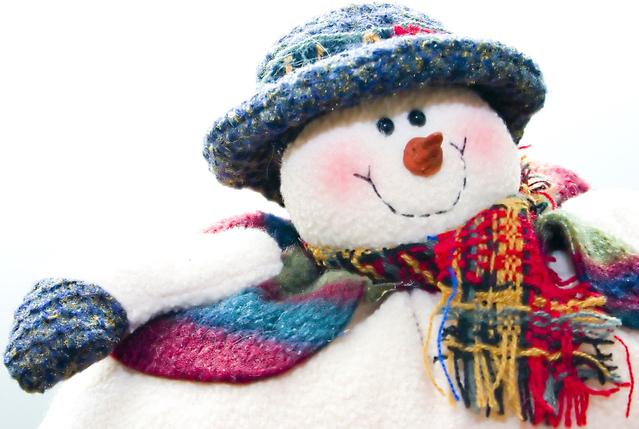 STAMP
Find the stamp option and place a stamp on a picture
[Speaker Notes: This is practice for the next task. Which snow sculpture do you prefer?]
Inquiry to build and present knowledge
Use an inquiry process to gather relevant, credible information/evidence from a variety of sources (e.g., print, digital, discussions, etc.) that build understanding of and lead to conclusions about a subject under investigation.
[Speaker Notes: Place a stamp on the word that needs the most attention when discussing the standard.]
Guiding Principles (B and C)
Language (L3 and L5)
A self-directed and lifelong learner: Students apply knowledge in new contexts and demonstrate flexibility including the ability to learn, unlearn and relearn.
A creative and practical problem solver: Students use inquiry and writing processes that require adaptation to feedback through the use of reflection, sometimes persevering through multiple attempts.
Demonstrate understanding of figurative language, word relationships, and nuances in word meanings sufficient for reading, writing, speaking, and listening.
Apply knowledge of language to understand how language functions in different contexts, to make effective choices for meaning or style, and to comprehend more fully when reading or listening.
W1
Use an inquiry process to gather relevant, credible information/evidence from a variety of sources that build understanding of and lead to conclusions about a subject under investigation.
Speaking and Listening (SL 1)
Prepare for and participate in conversations across a range of topics, types, and forums, building on others’ ideas and expressing their own.
Discussion - in small groups
What are you thinking?
What are you feeling?
What are you wondering?
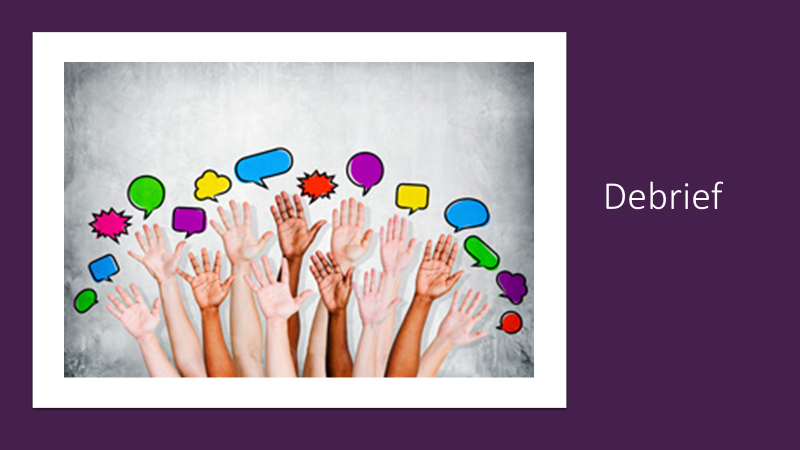 INQUIRY 
FOR ME
New Yorker Covers
(click at right
 for a sample)
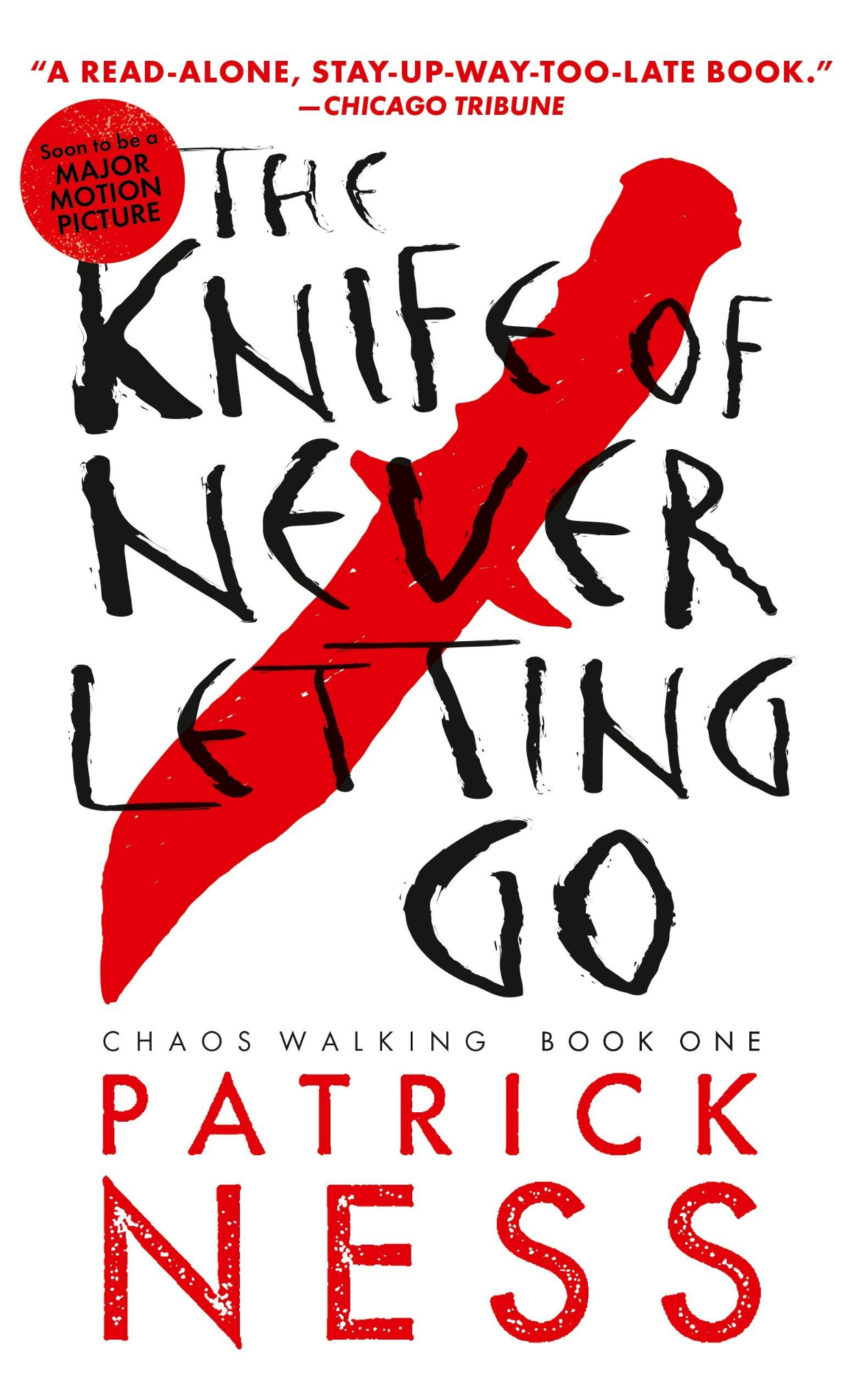 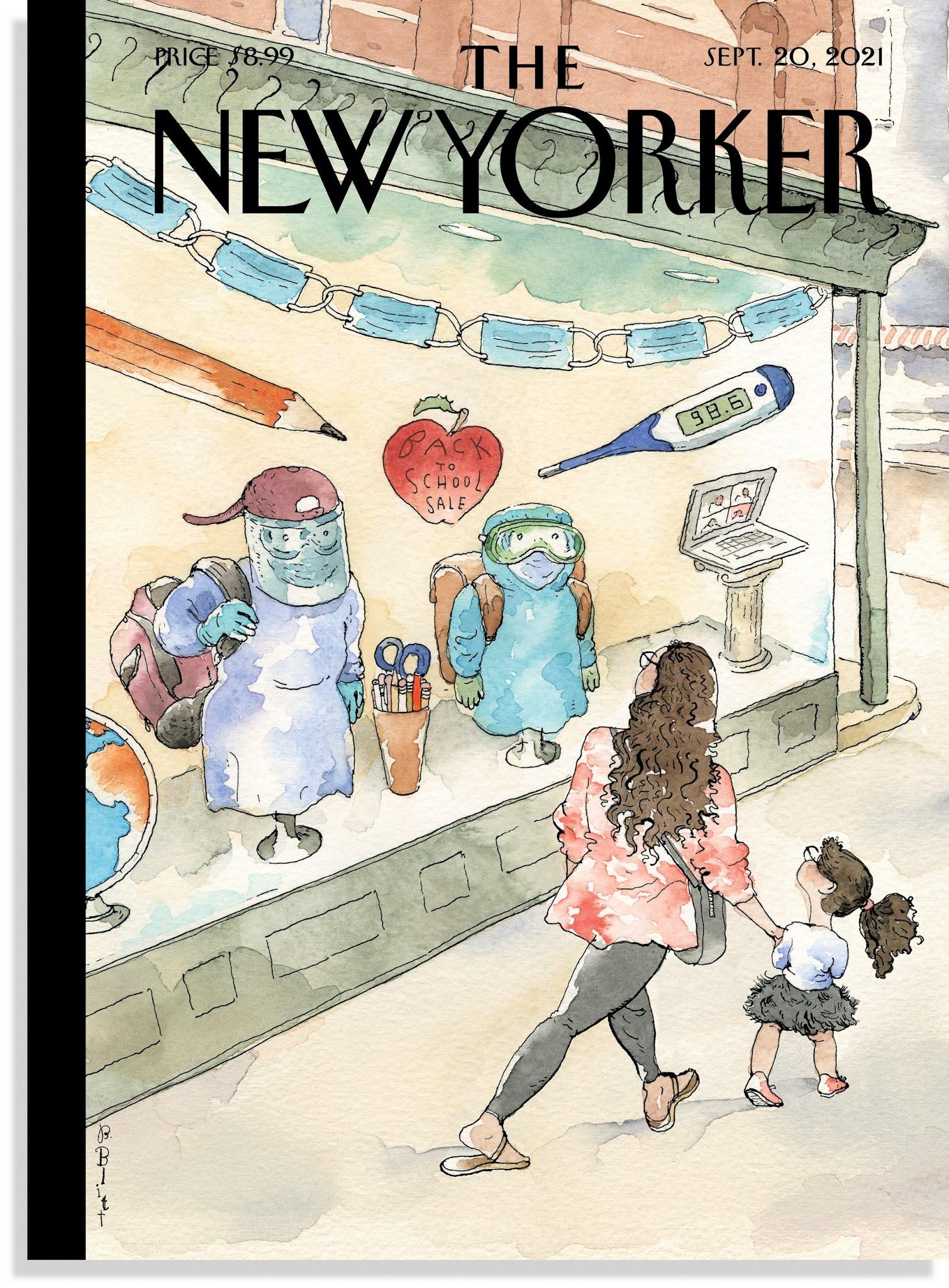 Annotating Text
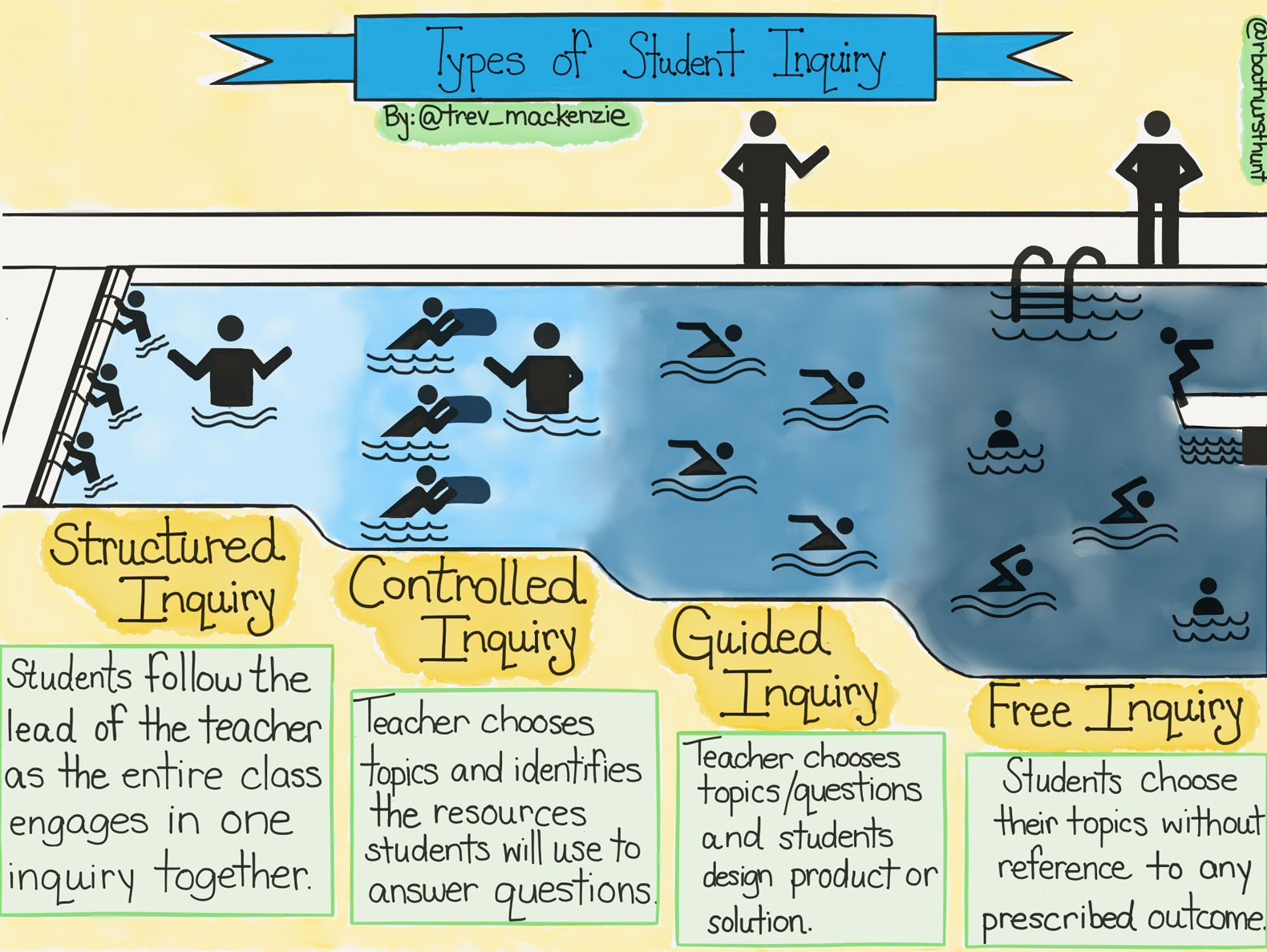 Inductive vs. Deductive Reasoning (click above for a packet)
Five-
Word Summaries
Are Powerful
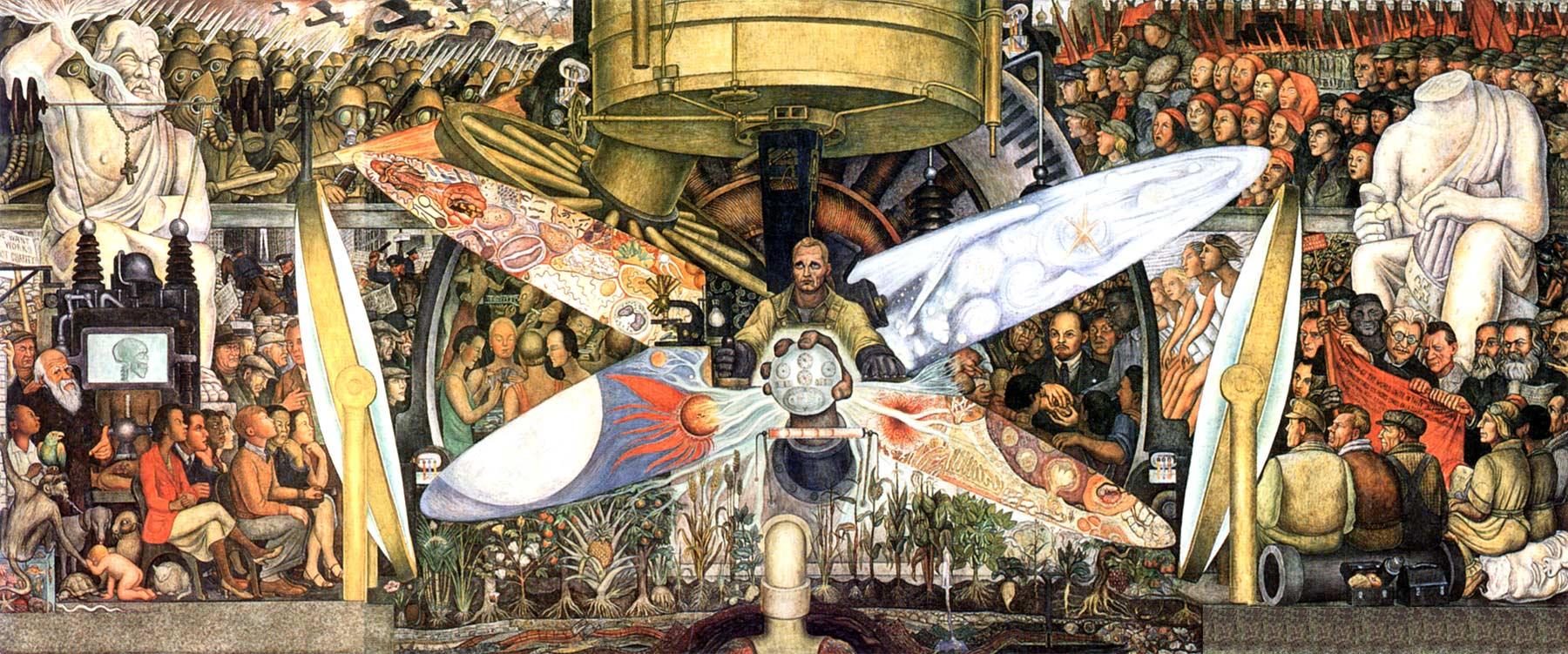 Consequences
Add your ideas to the Jamboard.  This Jamboard will remain so open so anyone watching the recording can still add ideas.
https://jamboard.google.com/d/1b_QKgx__W-1hzXpJzM8G-JA_kbPyTFpCIuXaF02g39E/edit?usp=sharing
Questions? Fellow collaborator?
Feel free to email Neal Rioux:

neal.rioux@msad52.org